L15: Nonisothermal Reactor Example Problems
Review: Multiple Steady States in CSTR
XA,MB
Plot of XA,EB vs T and XA,MB vs T
Intersections are the T and XA that satisfy both mass balance (MB) & energy balance (EB) equations
Each intersection is a steady state (temperature & conversion)
Multiple sets of conditions are possible for the same reaction in the same reactor with the same inlet conditions!
Review: Heat Removal Term R(T) & T0
R(T)
Increase T0
T
 = ∞
R(T)
 = 0
Increase 
Ta
T0
T
Heat removed: R(T)
Heat generated G(T)
R(T) line has slope of CP0(1+k)
For Ta < T0
When k increases from lowering FA0 or increasing heat exchange, slope and x-intercept moves
When T0 increases, slope stays same & line shifts to right
Ta<T0: x-intercept shifts left as k↑
Ta>T0: x-intercept shifts right as k↑
k=0, then TC=T0
k=∞, then TC=Ta
Review: CSTR Stability
G(T) > R(T) → T rises to T=SS3
3
R(T) > G(T) 
 →T falls to T=SS3
R(T) > G(T) → T falls to T=SS1
G(T) > R(T) → T rises to T=SS1
2
Heat generated G(T)
Heat removed: R(T)
1
Magnitude of G(T) to R(T) curve determines if reactor T will rise or fall
G(T) = R(T) intersection, equal rate of heat generation & removal, no change in T
G(T) > R(T) (G(T) line above R(T) on graph): rate of heat generation > heat removal, so reactor heats up until a steady state is reached
R(T) > G(T) (R(T) line above G(T) on graph): rate of heat generation < heat removal, so reactor cools off until a steady state is reached
The elementary irreversible reaction   A + B →C is carried out adiabatically in a flow reactor with ẆS=0.  An equal molar feed of A & B enters at 300K with u0 = 2 dm3/s and CA0 = 0.1 mol/dm3.  What is the PFR & CSTR volume required to achieve XA=0.85?
Extra info: liquid phase rxn  CpA=CpB=15 cal/mol•K   CpC= 30 cal/mol   E = 10,000 cal/mol
DHA°(273K)= -20 kcal/mol   DHB°(273K)= -15 kcal/mol   DHC°(273K)= -41 kcal/mol
Strategy:
Mole balance
Rate Law
Stoichiometry
Combine rate law & stoichiometry
Energy balance
Solve
6a. Solve CSTR
Use EB to find T as a function of XA
Calculate V using the CSTR design eq  with k calculated at that T
6b. Solve PFR
Use EB to construct table of T as a function of XA
Use k = Ae-E/RT to construct table of k as function of T & therefore XA
Calculate -rA as a function of T & XA
Calculate FA0/-rA for each T
Use numeric technique to calculate V
The elementary irreversible reaction   A + B →C is carried out adiabatically in a flow reactor with ẆS=0.  An equal molar feed of A & B enters at 300K with u0 = 2 dm3/s and CA0 = 0.1 mol/dm3.  What is the PFR & CSTR volume required to achieve XA=0.85?
Extra info: CpA=CpB=15 cal/mol•K   CpC= 30 cal/mol   E = 10,000 cal/mol
DHA°(273K)= -20 kcal/mol   DHB°(273K)= -15 kcal/mol   DHC°(273K)= -41 kcal/mol
CSTR
PFR
Mole balance
Rate law
Stoichiometry
Combine:
The elementary irreversible reaction   A + B →C is carried out adiabatically in a flow reactor with ẆS=0.  An equal molar feed of A & B enters at 300K with u0 = 2 dm3/s and CA0 = 0.1 mol/dm3.  What is the PFR & CSTR volume required to achieve XA=0.85?
Extra info: CpA=CpB=15 cal/mol•K   CpC= 30 cal/mol   E = 10,000 cal/mol
DHA°(273K)= -20 kcal/mol   DHB°(273K)= -15 kcal/mol   DHC°(273K)= -41 kcal/mol
Combine MB, rate law & stoichiometry for CSTR:
CSTR
The elementary irreversible reaction   A + B →C is carried out adiabatically in a flow reactor with ẆS=0.  An equal molar feed of A & B enters at 300K with u0 = 2 dm3/s and CA0 = 0.1 mol/dm3.  What is the PFR & CSTR volume required to achieve XA=0.85?
Extra info: CpA=CpB=15 cal/mol•K   CpC= 30 cal/mol   E = 10,000 cal/mol
DHA°(273K)= -20 kcal/mol   DHB°(273K)= -15 kcal/mol   DHC°(273K)= -41 kcal/mol
Energy balance
Solve for T:
0
0
Substitute:
Multiply out quantities in brackets, bring T to 1 side of equation, factor out T, divide by quantity in bracket:
Evaluate DCp:
The elementary irreversible reaction   A + B →C is carried out adiabatically in a flow reactor with ẆS=0.  An equal molar feed of A & B enters at 300K with u0 = 2 dm3/s and CA0 = 0.1 mol/dm3.  What is the PFR & CSTR volume required to achieve XA=0.85?
Extra info: CpA=CpB=15 cal/mol•K   CpC= 30 cal/mol   E = 10,000 cal/mol
DHA°(273K)= -20 kcal/mol   DHB°(273K)= -15 kcal/mol   DHC°(273K)= -41 kcal/mol
Energy balance
Evaluate SQiCp:
Evaluate DH°RX(TR):
Simplify EB:
The elementary irreversible reaction   A + B →C is carried out adiabatically in a flow reactor with ẆS=0.  An equal molar feed of A & B enters at 300K with u0 = 2 dm3/s and CA0 = 0.1 mol/dm3.  What is the PFR & CSTR volume required to achieve XA=0.85?
Extra info: CpA=CpB=15 cal/mol•K   CpC= 30 cal/mol   E = 10,000 cal/mol
DHA°(273K)= -20 kcal/mol   DHB°(273K)= -15 kcal/mol   DHC°(273K)= -41 kcal/mol
Solve for CSTR volume: use EB to find T when XA=0.85
The elementary irreversible reaction   A + B →C is carried out adiabatically in a flow reactor with ẆS=0.  An equal molar feed of A & B enters at 300K with u0 = 2 dm3/s and CA0 = 0.1 mol/dm3.  What is the PFR & CSTR volume required to achieve XA=0.85?
Solve for PFR: 
Use EB to construct table of T as a function of XA  (We’re interested in range where XA = 0 to XA = 0.85)
300
The elementary irreversible reaction   A + B →C is carried out adiabatically in a flow reactor with ẆS=0.  An equal molar feed of A & B enters at 300K with u0 2 dm3/s and CA0 = 0.1 mol/dm3.  What is the PFR & CSTR volume required to achieve XA=0.85?
Solve for PFR: 
Use EB to construct table of T as a function of XA  -Temperature range should cover  XA = 0 to XA = 0.85
Calculate k(T) for each T in the table
The elementary irreversible reaction   A + B →C is carried out adiabatically in a flow reactor with ẆS=0.  An equal molar feed of A & B enters at 300K with u0 = 2 dm3/s and CA0 = 0.1 mol/dm3.  What is the PFR & CSTR volume required to achieve XA=0.85?
Solve for PFR: 
Use EB to construct table of T as a function of XA  -Temperature range should cover  XA = 0 to XA = 0.85
Calculate k(T) for each T in the table
The elementary irreversible reaction   A + B →C is carried out adiabatically in a flow reactor with ẆS=0.  An equal molar feed of A & B enters at 300K with u0 = 2 dm3/s and CA0 = 0.1 mol/dm3.  What is the PFR & CSTR volume required to achieve XA=0.85?
Solve for PFR: 
Use EB to construct table of T as a function of XA  -Temperature range should cover  XA = 0 to XA = 0.85
Calculate k(T)
Calculate –rA each XA and k in the table
The elementary irreversible reaction   A + B →C is carried out adiabatically in a flow reactor with ẆS=0.  An equal molar feed of A & B enters at 300K with u0 = 2 dm3/s and CA0 = 0.1 mol/dm3.  What is the PFR & CSTR volume required to achieve XA=0.85?
Solve for PFR: 
Use EB to construct table of T as a function of XA  -Temperature range should cover  XA = 0 to XA = 0.85
Calculate k(T)
Calculate –rA each XA and k in the table
The elementary irreversible reaction   A + B →C is carried out adiabatically in a flow reactor with ẆS=0.  An equal molar feed of A & B enters at 300K with u0 2 dm3/s and CA0 = 0.1 mol/dm3.  What is the PFR & CSTR volume required to achieve XA=0.85?
Solve for PFR: 
Use EB to construct table of T as a function of XA  -Temperature range should cover  XA = 0 to XA = 0.85
Calculate k(T)
Calculate –rA each XA and k in the table
Calculate FA0/–rA for each XA in the table
The elementary irreversible reaction   A + B →C is carried out adiabatically in a flow reactor with ẆS=0.  An equal molar feed of A & B enters at 300K with u0 = 2 dm3/s and CA0 = 0.1 mol/dm3.  What is the PFR & CSTR volume required to achieve XA=0.85?
Solve for PFR: 
Use EB to construct table of T as a function of XA  -Temperature range should cover  XA = 0 to XA = 0.85
Calculate k(T)
Calculate –rA each XA and k in the table
Calculate FA0/–rA for each XA in the table
The elementary irreversible reaction   A + B →C is carried out adiabatically in a flow reactor with ẆS=0.  An equal molar feed of A & B enters at 300K with u0 = 2 dm3/s and CA0 = 0.1 mol/dm3.  What is the PFR & CSTR volume required to achieve XA=0.85?
Solve for PFR:
Numeric evaluation by parts:  5-point rule for XA interval 0 to 0.8, 2-point rule for XA interval from 0.8 to 0.85:
For these conditions, what is the max T0 that would keep T≤ 550K at complete conversion?
T≤ 550K at complete conversion, XA=1:
Max T0 is 350K
The first order irreversible reaction A(l) → B(l) is carried out in a jacketed CSTR.  The feed contains A and an inert liquid in equimolar amounts, where FA0 = 80 mol/min.  What is the reactor temp when the inlet temp T0 is 450K?
UA= 8000 cal/min·K    Ta= 300K    DHRX=-7500 cal/mol    CpA = CpB =20 cal/mol·K
Cpi =30 cal/mol·K    t=100 min    E=40,000 cal/mol    k=6.6 x 10-3 min-1 at 350K
Need to find where G(T)=R(T) for T0 = 450K
Put R(T) & G(T) in terms of constants in the problem statement
Plot R(T) vs T and G(T) vs T on the same graph & find where they intersect
The first order irreversible reaction A(l) → B(l) is carried out in a jacketed CSTR.  The feed contains A and an inert liquid in equimolar amounts, where FA0 = 80 mol/min.  What is the reactor temp when the inlet temp T0 is 450K?
UA= 8000 cal/min·K    Ta= 300K    DHRX=-7500 cal/mol    CpA = CpB =20 cal/mol·K
Cpi =30 cal/mol·K    t=100 min    E=40,000 cal/mol    k=6.6 x 10-3 min-1 at 350K
I = inert
Put R(T) in terms of constants in the problem statement, starting with CP0:
Put k in terms of constants from the problem statement:
Put TC in terms of constants in the problem statement:
The first order irreversible reaction A(l) → B(l) is carried out in a jacketed CSTR.  The feed contains A and an inert liquid in equimolar amounts, where FA0 = 80 mol/min.  What is the reactor temp when the inlet temp T0 is 450K?
UA= 8000 cal/min·K    Ta= 300K    DHRX=-7500 cal/mol    CpA = CpB =20 cal/mol·K
Cpi =30 cal/mol·K    t=100 min    E=40,000 cal/mol    k=6.6 x 10-3 min-1 at 350K
I = inert
Find steady state temp [G(T)=R(T) ] for T0 = 450K
Plug k and Tc into R(T):
The first order irreversible reaction A(l) → B(l) is carried out in a jacketed CSTR.  The feed contains A and an inert liquid in equimolar amounts, where FA0 = 80 mol/min.  What is the reactor temp when the inlet temp T0 is 450K?
UA= 8000 cal/min·K    Ta= 300K    DHRX=-7500 cal/mol    CpA = CpB =20 cal/mol·K
Cpi =30 cal/mol·K    t=100 min    E=40,000 cal/mol    k=6.6 x 10-3 min-1 at 350K
I = inert
Find steady state temp [G(T)=R(T) ] for T0 = 450K
Now put G(T) in terms of constants from the problem statement:
Rate law:
Stoichiometry:
Combine:
The first order irreversible reaction A(l) → B(l) is carried out in a jacketed CSTR.  The feed contains A and an inert liquid in equimolar amounts, where FA0 = 80 mol/min.  What is the reactor temp when the inlet temp T0 is 450K?
UA= 8000 cal/min·K    Ta= 300K    DHRX=-7500 cal/mol    CpA = CpB =20 cal/mol·K
Cpi =30 cal/mol·K    t=100 min    E=40,000 cal/mol    k=6.6 x 10-3 min-1 at 350K
I = inert
Find steady state temp [G(T)=R(T) ] for T0 = 450K
Plug rate law into G(T) & simplify:
The first order irreversible reaction A(l) → B(l) is carried out in a jacketed CSTR.  The feed contains A and an inert liquid in equimolar amounts, where FA0 = 80 mol/min.  What is the reactor temp when the inlet temp T0 is 450K?
UA= 8000 cal/min·K    Ta= 300K    DHRX=-7500 cal/mol    CpA = CpB =20 cal/mol·K
Cpi =30 cal/mol·K    t=100 min    E=40,000 cal/mol    k=6.6 x 10-3 min-1 at 350K
I = inert
Steady state temp [G(T)=R(T) ] for T0 = 450K
Rearrange so can be solved with Polymath nonlinear equation solver:
Use design equation to get XA as an explicit equation:
Explicit equation for Polymath
Enter in Polymath:
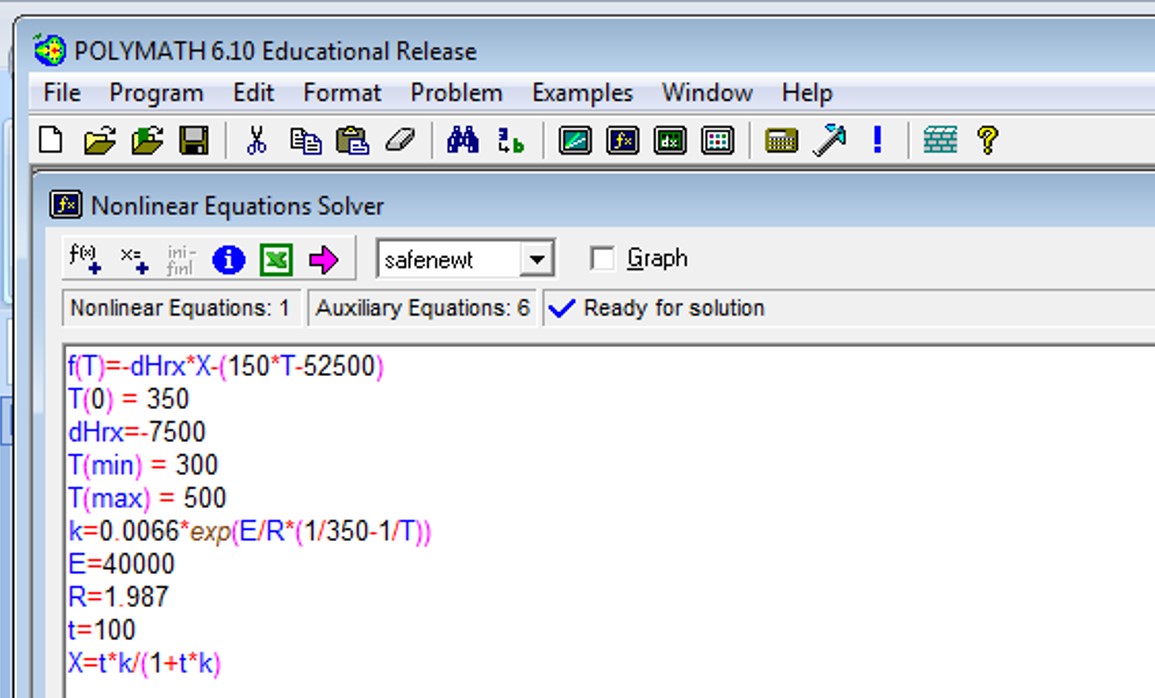 Select graph
If you want to see this graphically, click the Graph button above
Calculated values of NLE variables
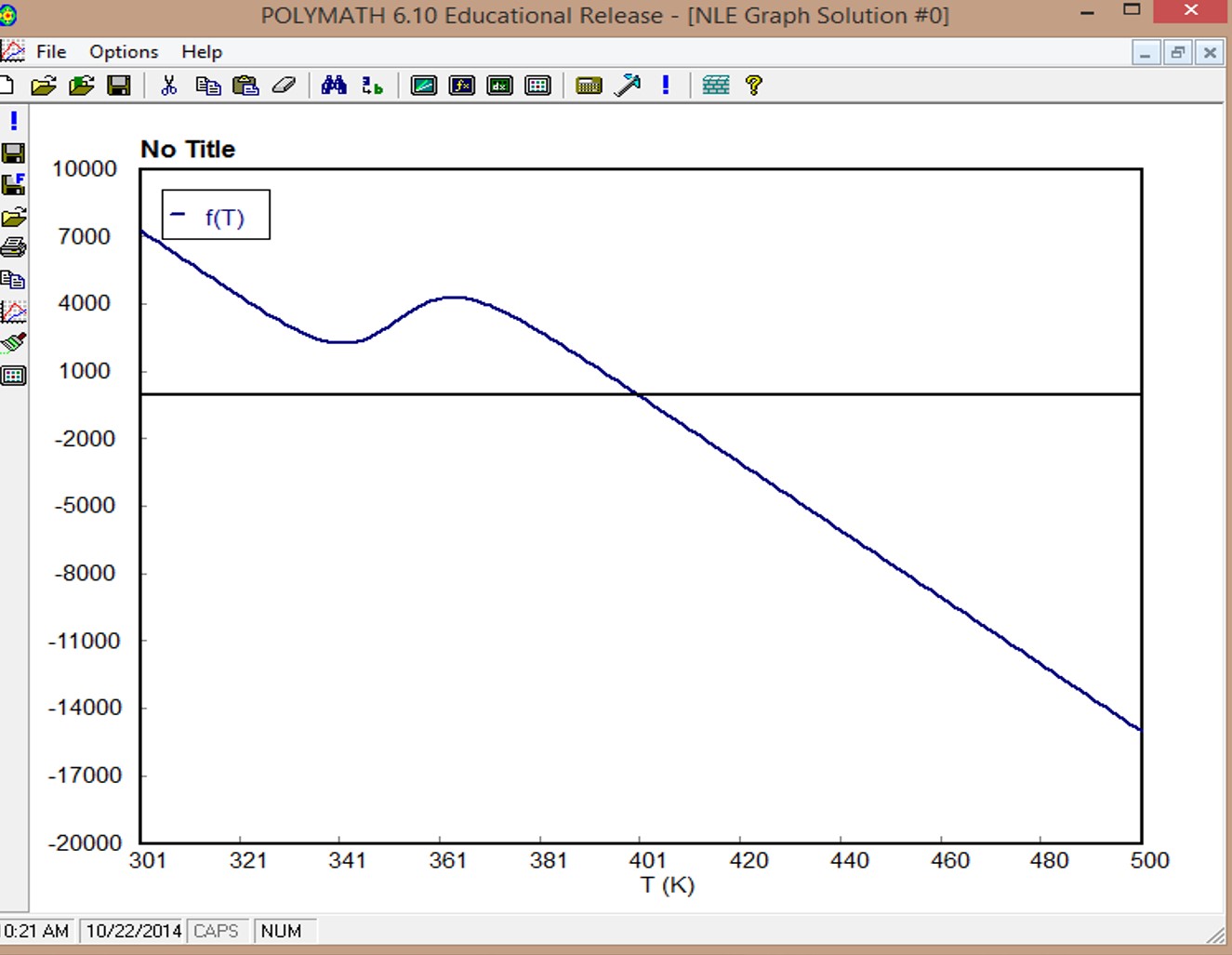 Format the graph
Create a table, save it as a text file, import into Excel, & make a graph with correct labels
Plot reactor temperature as a function of feed temperature, with T0 between 350 and 450K
Need to re-run the Polymath program using various T0 between 350 and 450K to find the new steady state reactor temperatures
Do we need to change G(T) or R(T)  when T0 changes?
G(T) does not depend on T0
CP0 and k do not depend on T0, but TC does
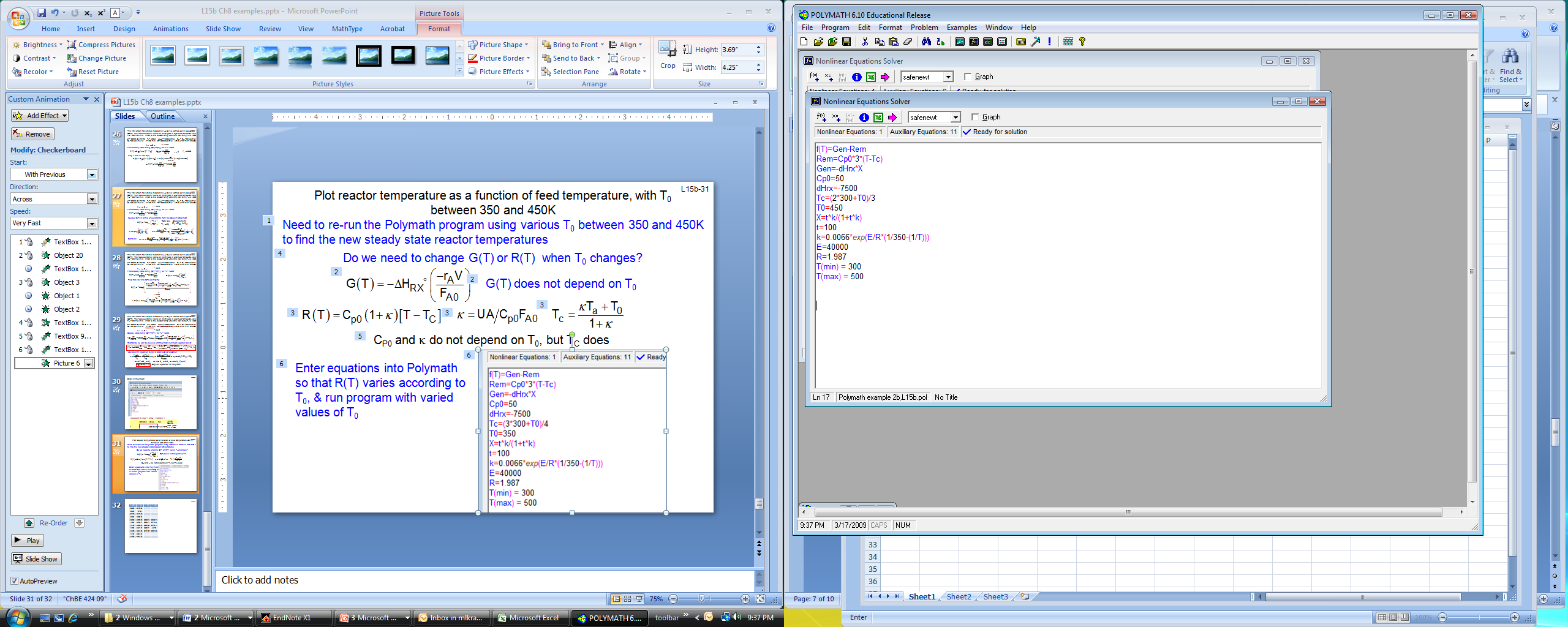 Enter equations into Polymath so that R(T) varies according to T0, & run program with varied values of T0
Run over and over again, varying T0 from 350 K to 450 K
In Excel, create a table of T vs T0, and make a graph
Steady state temperature as a function of T0
The elementary, irreversible reaction A(l) → B(l) is carried out in a jacketed CSTR. The feed contains pure A, & it enters the reactor at 310 K, where FA0 = 60 mol/min and u0 = 300 L/min.  Extra info: UA= 3200 cal/min•K    Ta= 340 K    ∆HRX(TR) = -10,000 cal/mol CpA=15 cal/mol·K   CpB=15 cal/mol·K  t =120 min   E =20,000 cal/mol   k(400K) = 1 min-1
What is the value of the heat generated term (with units) when a disturbance causes the temperature in the reactor to drift to 360 K if –rA = 0.0015 mol/L•min at 360K? (The reactor is NOT at the steady state.)
The elementary, irreversible reaction A(l) → B(l) is carried out in a jacketed CSTR. The feed contains pure A, & it enters the reactor at 310 K, where FA0 = 60 mol/min and u0 = 300 L/min.  Extra info: UA= 3200 cal/min•K    Ta= 340 K    ∆HRX(TR) = -10,000 cal/mol CpA=15 cal/mol·K   CpB=15 cal/mol·K  t =120 min   E =20,000 cal/mol   k(400K) = 1 min-1
What is the value of the heat generated term (with units) when a disturbance causes the temperature in the reactor to drift to 360 K if –rA = 0.0015 mol/L•min at 360K? (The reactor is NOT at the steady state.)
The elementary, irreversible reaction A(l) → B(l) is carried out in a jacketed CSTR. The feed contains pure A, & it enters the reactor at 310 K, where FA0 = 60 mol/min and u0 = 300 L/min.  Extra info: UA= 3200 cal/min•K    Ta= 340 K    ∆HRX(TR) = -10,000 cal/mol CpA=15 cal/mol·K   CpB=15 cal/mol·K  t =120 min   E =20,000 cal/mol   k(400K) = 1 min-1
What is the value of the heat generated term (with units) when a disturbance causes the temperature in the reactor to drift to 360 K if –rA = 0.0015 mol/L•min at 360K? (The reactor is NOT at the steady state.)
The elementary, irreversible reaction A(l) → B(l) is carried out in a jacketed CSTR. The feed contains pure A, & it enters the reactor at 310 K, where FA0 = 60 mol/min and u0 = 300 L/min.  Extra info: UA= 3200 cal/min•K    Ta= 340 K    ∆HRX(TR) = -10,000 cal/mol CpA=15 cal/mol·K   CpB=15 cal/mol·K  t =120 min   E =20,000 cal/mol   k(400K) = 1 min-1
What is the value of the heat removal term (with units) when a disturbance causes the temperature in the reactor to drift to 360 K if –rA = 0.0015 mol/L•min at 360K? (The reactor is NOT at the steady state.)
The elementary, irreversible reaction A(l) → B(l) is carried out in a jacketed CSTR. The feed contains pure A, & it enters the reactor at 310 K, where FA0 = 60 mol/min and u0 = 300 L/min.  Extra info: UA= 3200 cal/min•K    Ta= 340 K    ∆HRX(TR) = -10,000 cal/mol CpA=15 cal/mol·K   CpB=15 cal/mol·K  t =120 min   E =20,000 cal/mol   k(400K) = 1 min-1
What is the value of the heat removal term (with units) when a disturbance causes the temperature in the reactor to drift to 360 K if –rA = 0.0015 mol/L•min at 360K? (The reactor is NOT at the steady state.)
The elementary, irreversible reaction A(l) → B(l) is carried out in a jacketed CSTR. The feed contains pure A, & it enters the reactor at 310 K, where FA0 = 60 mol/min and u0 = 300 L/min.  Extra info: UA= 3200 cal/min•K    Ta= 340 K    ∆HRX(TR) = -10,000 cal/mol CpA=15 cal/mol·K   CpB=15 cal/mol·K  t =120 min   E =20,000 cal/mol   k(400K) = 1 min-1
What is the value of the heat removal term (with units) when a disturbance causes the temperature in the reactor to drift to 360 K if –rA = 0.0015 mol/L•min at 360K? (The reactor is NOT at the steady state.)
The elementary, irreversible reaction A(l) → B(l) is carried out in a jacketed CSTR. The feed contains pure A, & it enters the reactor at 310 K, where FA0 = 60 mol/min and u0 = 300 L/min.  Extra info: UA= 3200 cal/min•K    Ta= 340 K    ∆HRX(TR) = -10,000 cal/mol CpA=15 cal/mol·K   CpB=15 cal/mol·K  t =120 min   E =20,000 cal/mol   k(400K) = 1 min-1
When a disturbance causes the temperature in the reactor to drift to 360 K if –rA = 0.0015 mol/L•min at 360K,
Will the reactor temperature heat up, cool down, or stay at 360 K?
G(T) > R(T) so the reactor will heat up